Dislipidemiler
Yrd. Doç. Dr. Elif ATEŞ
14 Haziran 2016
Amaç
Dislipidemi hakkında bilgi vermek
Hedefler
Dislipidemi tanımını ve sınıflamasını sayabilmek
Dislipidemide tarama hedef kitleyi tanımlayabilmek
Tedavi yaklaşımını sayabilmek
İlaç yan etkileri hakkında danışmanlık verebilmek
DISLIPIDEMI
=
YAG METABOLIZMASI BOZUKLUKLARI,
=
HIPERLIPOPROTEINEMILER
Tanım
Dislipidemi; lipoproteinlerin sayısal fazlalığı yada eksikliği ile işlevsel bozukluklarını tanımlayan bir kavram
Bir tanı değil sadece bir laboratuvar bulgusu
Lipoprotein düzeylerine göre Fredrickson* sınıflaması
Etiyolojilerine göre primer ve sekonder
Etiyolojilerine göre primer ve sekonder
Primer (ailevi) dislipidemiler– genetik
Sekonder dislipidemiler
Obezite
Tip 2 Diabetes Mellitus
Hipotiroidi
Kronik Bobrek Hastalığı
Aşırı Alkol Tuketimi
Primer Biliyer Siroz ve Diğer Kolestatik Karaciğer Hastalıkları
Nefrotik Sendrom
Romatoid Artrit ve Diğer Kollajen Doku Hastalıkları
HIV Enfeksiyonu
İlaclar
Fredrickson* sınıflaması
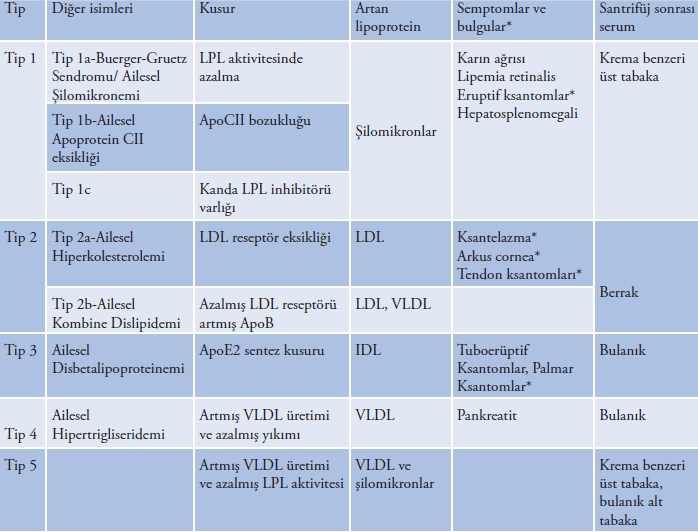 Hepatosplenomegali 1000mg/dL uzerinde TG duzeyleri, Yakın hafıza bozuklukları, karınağrısı,pankreatit,
dispne ve eruptif ksantomlar
Hiperprebetali-poproteinemi ve Şilomikronemi
Anamnez&Fizik Muayene
Çoğu zaman asemptomatik
Fizik muayene Normal-----deri, göz, kardiyovasküler sistem ve gastrointestinal sistem bulguları 
Kardiyovasküler hastalık (KVH), inme ve periferik arter hastalığı (PAH) 
Trigliserid≥ 1000 mg/ dl--------Akut pankreatit
Ksantom ------arkus kornea ile aşil tendonunda, el bileği, dirsek tendonlarında ve metakarpofalangeal eklemlerde
Lipemi Retinalis---krem renginde retinal arter ve venler
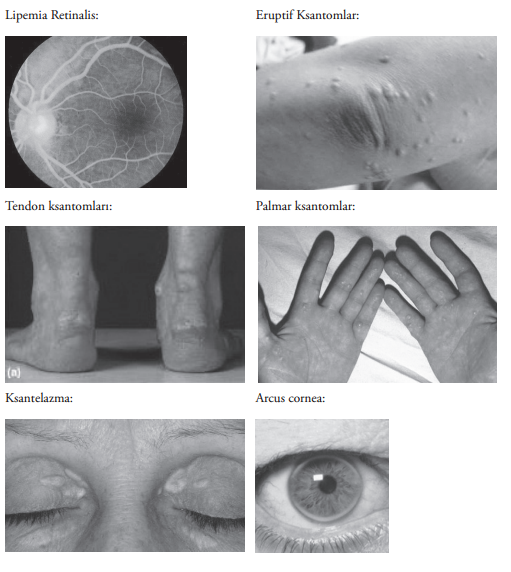 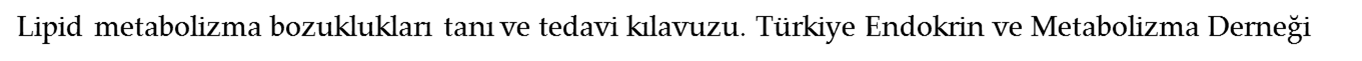 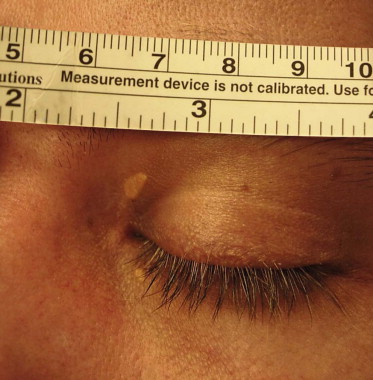 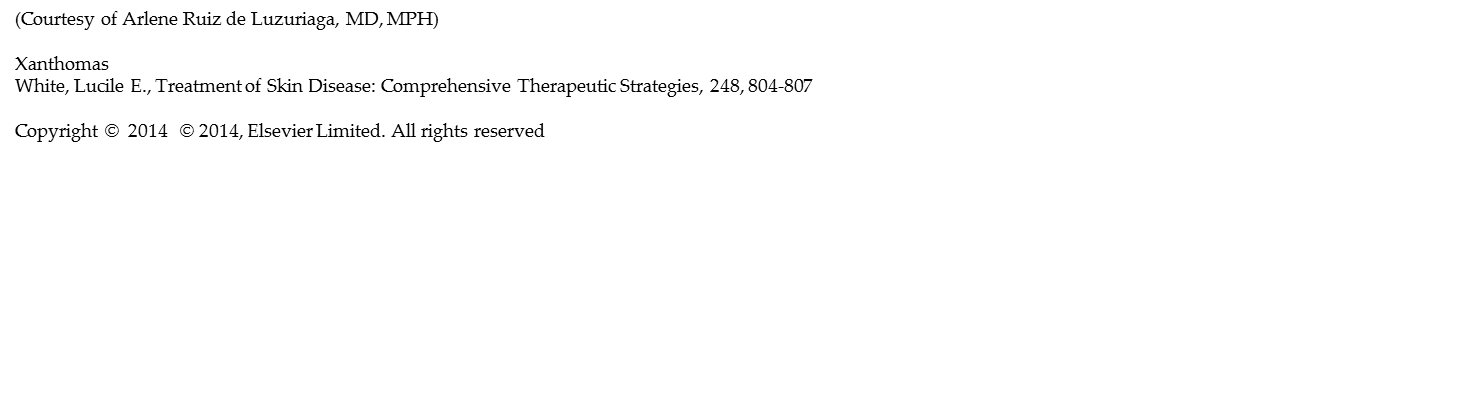 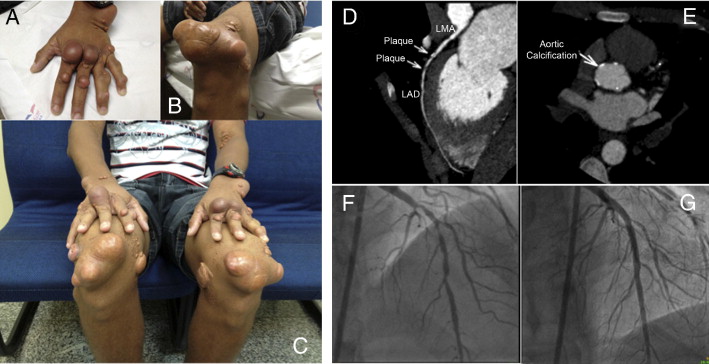 Extensive Xanthomas and Severe Subclinical Atherosclerosis in Homozygous Familial Hypercholesterolemia
Rocha, Viviane Z., MD, JACC (Journal of the American College of Cardiology), Volume 61, Issue 21, 2193-2193

Copyright ©  2013   American College of Cardiology Foundation
Hastalık değilpeki neden önemli?
Anamnez&Fizik Muayene
Kardiyovasküler risk faktörleri 

Sekonder dislipidemi nedenleri araştırılmalı

Metabolik durumu ve Alışkanlıkları
Anamnez&Fizik Muayene
Kardiyovasküler risk faktörleri 
Yaş, cinsiyet, sigara kullanımı, HT ve diyabet öyküsü, ailede erken yaşta KVH öyküsü
Sekonder dislipidemi nedenleri araştırılmalı

Metabolik durumu ve Alışkanlıkları
Anamnez&Fizik Muayene
Kardiyovasküler risk faktörleri 
Yaş, cinsiyet, sigara kullanımı, HT ve diyabet öyküsü, ailede erken yaşta KVH öyküsü
Sekonder dislipidemi nedenleri araştırılmalı
Alkol kullanımı, diyabet, hipotiroidi, böbrek ve karaciğer hastalıkları varlığı, ilaçlar 
Tiazid Diüretikleri, Steroidler, β-blokerler, Oral kontraseptifler, Androjen preparatları, Fenotiazinler, Antikonvulsanlar, Bazı Antiviral ajanlar 
Metabolik durumu ve Alışkanlıkları
Anamnez&Fizik Muayene
Kardiyovasküler risk faktörleri 
Yaş, cinsiyet, sigara kullanımı, HT ve diyabet öyküsü, ailede erken yaşta KVH öyküsü
Sekonder dislipidemi nedenleri araştırılmalı
Alkol kullanımı, diyabet, hipotiroidi, böbrek ve karaciğer hastalıkları varlığı, ilaçlar 
Tiazid Diüretikleri, Steroidler, β-blokerler, Oral kontraseptifler, Androjen preparatları, Fenotiazinler, Antikonvulsanlar, Bazı Antiviral ajanlar 
Metabolik durumu ve Alışkanlıkları 
Boy, ağırlık, bel çevresi, arteriyel kan basıncı, beslenme alışkanlıkları ve günlük fiziki aktivitesi
Dislipidemi öyküsü, uygulanan diyet programları ve ilaçlar 
Semptomatik KVH, PAH ve familyal hiperlipidemiler açısından hasta değerlendirilmelidir.
Tarama kime, ne zaman?
Kanıtlanmış kardiyovasküler hastalık 
Tip 2 diyabet 
Hipertansiyon 
Kronik inflamatuvar hastalık
Kronik böbrek hastalığı 
Sigara kullanımı 
BKİ ≥25 kg/m2 veya bel çevresi erkeklerde ≥ 90cm; kadınlarda ≥80 cm
Bilinen bir hastalığı olmayan asemptomatik kişilerin ailelerinde erken yaşta (Erkek  <55yaş, Kadın <65 yaş) kardiyovasküler hastalık veya çok yüksek kolesterol düzeyleri varsa dislipidemi taranmalı
Tarama kime, ne zaman?
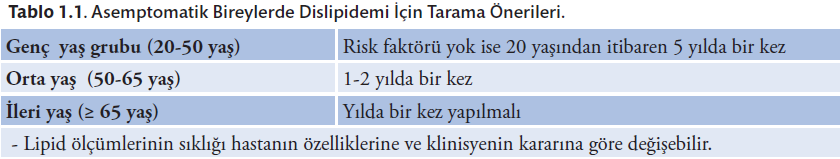 Lipid metabolizma bozuklukları tanı ve tedavi kılavuzu 2016. Türkiye Endokrin ve Metabolizma Derneği
Taramada Laboratuvar yöntemleri
Açlık kan şekeri ölçümü
Total kolesterol
LDL-K
Trigliserid
HDL-K
En az 10-12 saat aç iken ve metabolik olarak stabil
Lipid Ölçümünde Dikkat Edilmesi Gereken Durumlar
Yaşa ve cinsiyete bağımlı
Fizyolojik olarak gebelikte ve postprandiyal artar.
Enfeksiyon, cerrahi girişim, myokard infarktüsü gibi akut stres durumlarından ve ilac kullanımlarından etkilenmektedir.
En az 10-12 saat aç iken ve metabolik olarak stabil iken yapılmalıdır.
Dislipidemik Hastada Yapılması Önerilen Laboratuvar İncelemeleri
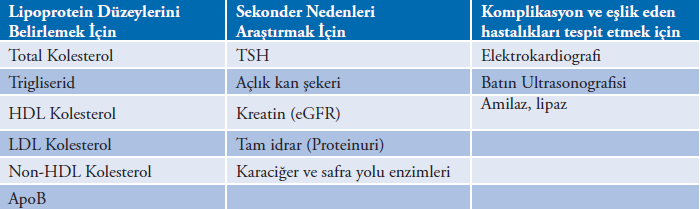 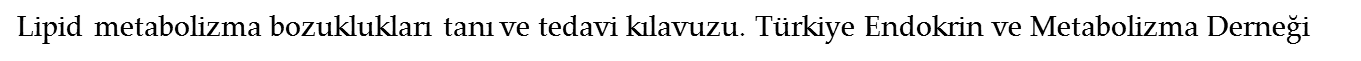 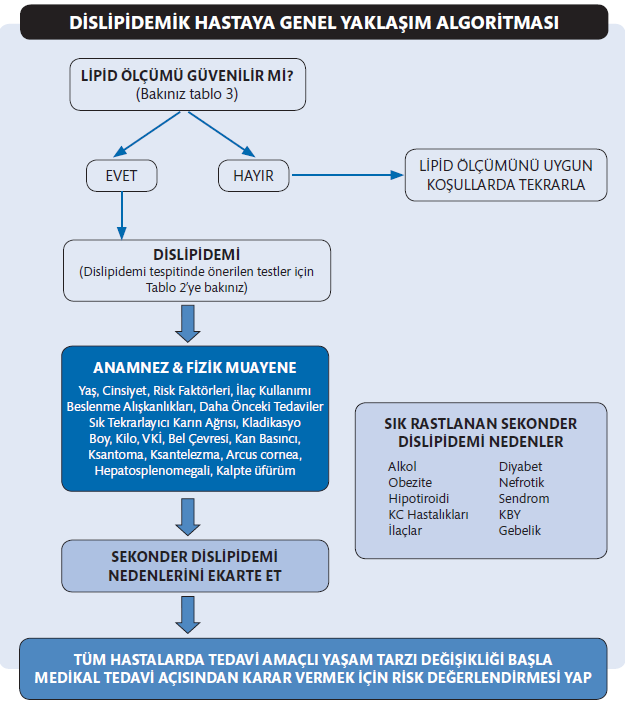 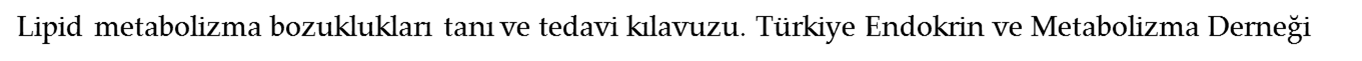 DİSLİPİDEMİK HASTADA RİSK DEĞERLENDİRMESİ VELDL KOLESTEROL YÜKSEKLİĞİNE YAKLAŞIM
1. Adım; Lipoprotein düzeylerine göre risk değerlendirilmeli
2. Adım; KAH ve eşdeğeri hastalık aranmalı
3. Adım; Toplam kardiyovaskuler riskin değerlendirilmesi
4. Adım; İlaç tedavisine karar vermesi
Lipoprotein düzeylerine göre riskdeğerlendirme
ATP III Sınıflandırması (Lipid Parametrelerinin Sınıflandırılması). 







Dislipidemi tedavisinde birincil hedef LDL-K düzeyi
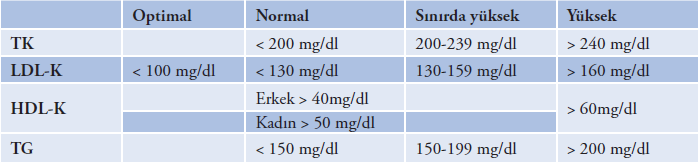 KAH ve eşdeğeri hastalık aranması
Kanıtlanmış aterosklerotik kardiyovaskuler hastalık (ASKVH) varlığı 
Gecirilmiş; myokard infarktusu (MI), Akut Koroner Sendrom, Koroner arter By-pass operasyonu, revaskularizasyon işlemleri, Periferik Arter Hastalığı (PAH), Abdominal Aort Anevrizması (AAA), Karotis Arter Darlığı, İskemik İnme)
Tip 2 Diyabet yada organ hasarı olan Tip 1 Diyabetikler
KBH (Orta-Şiddetli) (GFR < 60 mL/dk/1.73 m2)
KAH ve eşdeğeri hastalık aranması
KAH ve eşdeğeri hastalık varlığında hasta çok yüksek risk grubunda olacağından risk skoru hesaplanmasına gerek yoktur. Bu hastalara sekonder koruma amaçlı tedavi planı yapılmalıdır.


KAH ve eşdeğeri hastalık yok ise hastanın toplam kardiyovasküler riski değerlendirilmelidir.
Toplam kardiyovaskuler riskin değerlendirilmesi
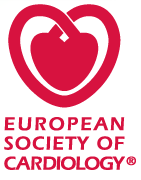 SCORE (Systematic Coronary Risk Evaluation) (ESC/EAS)
Türk toplumu için mevcut değil
Yaş
Cinsiyet
Sigara kullanımı
Sistolik kan basıncı 
Total Kolesterol
10 yıllık ölümcül ASKVH riski
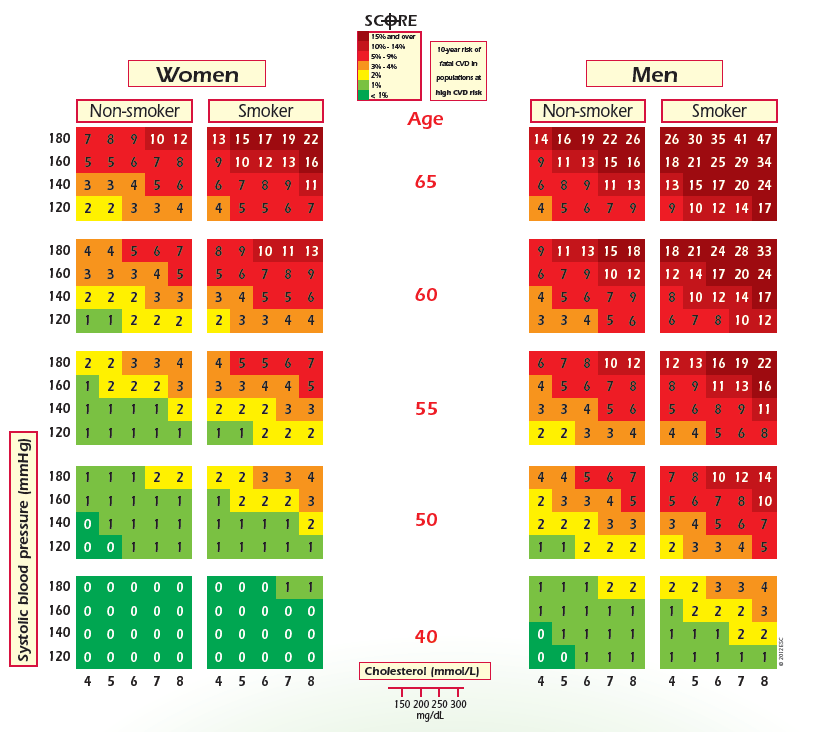 http://www.escardio.org/static_file/Escardio/Subspecialty/EACPR/Documents/score-charts.pdf
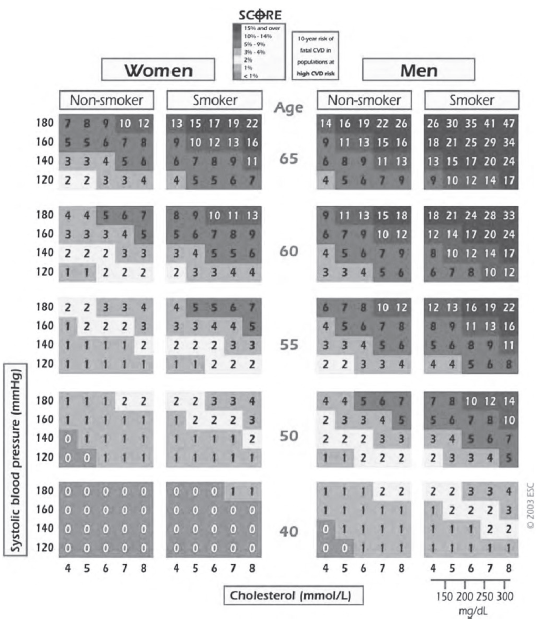 SCORE değerlendirme
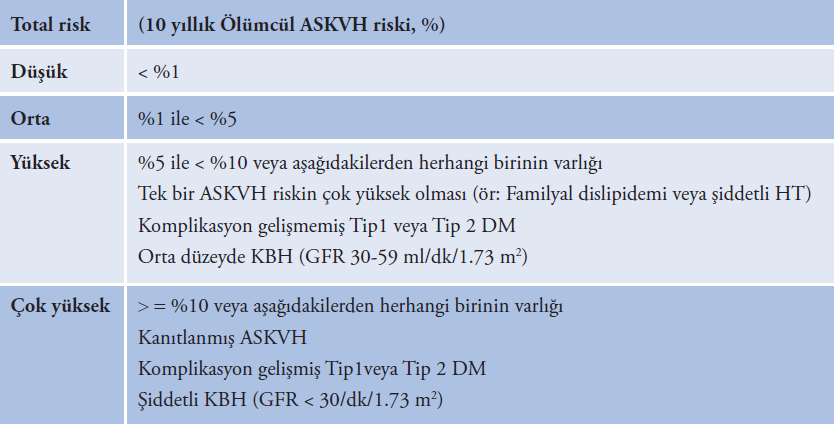 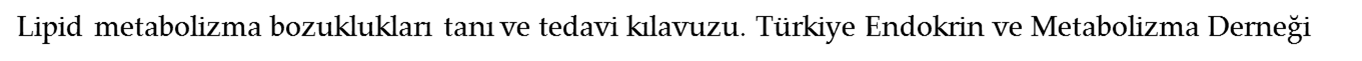 İlaç tedavisine karar vermesi
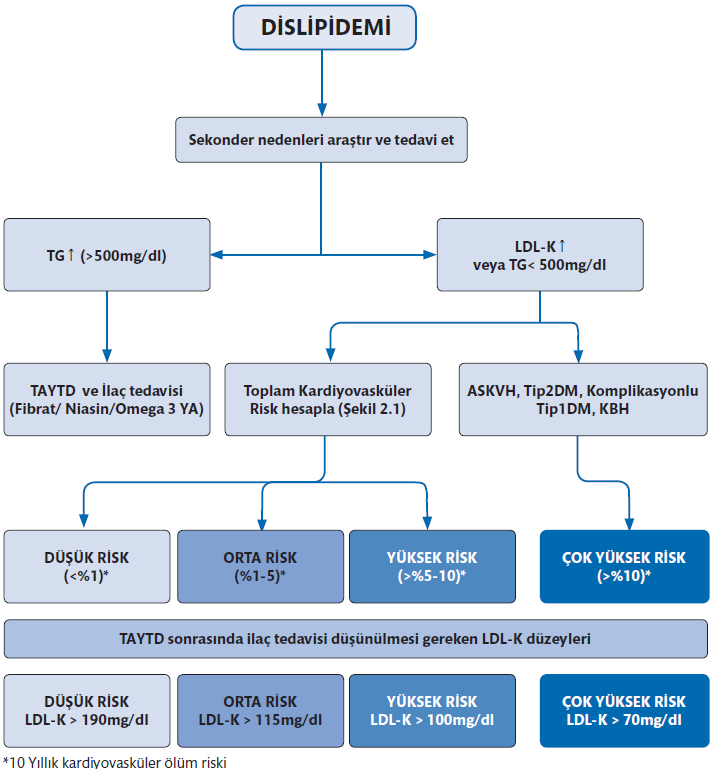 DİSLİPİDEMİDE KULLANILAN İLAÇLAR
Statinler
Hidroksimetil glutaril CoA reduktaz (HMG CoA R) enziminin inhibisyonu
Pravastatin
Simvastatin
Atorvastatin 
Rosuvastatin 
Fluvastatin
Statinler
HDL-K artırıcı etkileri %10 (rosuvastatin ve simvastatin) 
Trigliserid Düşürücü Etkileri En Çok Atorvastatin Ve Rosuvastatin
Aterom Plağı Stabilizasyonu
Endotel Disfonksiyonunda Duzelme 
Trombosit Aggregasyonunda Azalma
Anti-inflamatuar Etkiler
Statinler
Gece kullanım
Tedavi öncesi 
TSH
Transaminazlar
Kreatinin ----renal fonksiyon bozukluğu-----kreatinin klerensi
kreatinin klerensi<30 mL/dakika ise doz ayarlanmalı
pravastatin tercih edilebilir
İlaç ve gıda etkileşimleri
Gebelik ve emzirme döneminde statinlerin kullanımı önerilmez
Statin toksisitesi açısından riskli durumlar
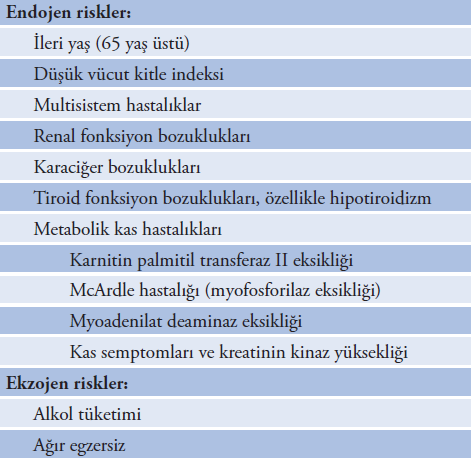 Statin tedavisinde yan etkiler
Hepatik disfonksiyon
12 hafta sonra transaminaz kontrol 
Üst limitinin 3 kat artışı----- statine ara ver transaminazlar normal değerlere dönünce LDL-K hedef değerlere ulaşmamış ise
statin değiştir
doz azalt
günaşırı kullanım
Üst limitinin 3 katını aşmamışsa----- statin devam---6 hafta sonra kontrol
Statin tedavisinde yan etkiler
Kas hasarı /Miyopati
%5-25 kas ilişkili semptomlar ve kreatinin kinaz (CK) yüksekliği
Myalji: CK yüksekliği olmaksızın ağrı. %5-10 Ağrı kısıtlayıcı değilse ilaca devam
Myopati 
KVH riskine ve myopatinin derecesine gore statin doz azalt
statine ara verilerek koenzim-Q desteği yapılabilir, 
statine ara verilip ardından farklı bir statin kullanılabilir. 
Myozit CK ‘de yükselme ile kas ağrısı, güçsüzlüğü
Rabdomyoliz: CK normalin üst katından 10 kat ve üzerinde artışı ile birlikte kas ağrısı, güçsüzlüğü, böbrek fonksiyon bozuklukları oluşur.
Renal disfonksiyon olgu sunumları mevcut, meta-analiz yok
Statin tedavisinde yan etkiler
Kognitif fonksiyonlar ve hafıza
Olgu sunumu
Çok büyük hasta sayılı birçok çalışma kognitif fonksiyonlarda bir kötüleşme bildirmemiş
Statinlerin vaskuler demans uzerine olumlu etkileri
Hidrofilik statinler (rosuvastatin, pravastatin) tercih
Diyabet gelişimi  oldukça düşük
Kanser Hayvan deneylerinde karaciğer tümor
Katarakt çelişkili sonuçlar
Nöropati olgu raporları
İmpotans ve androjen düzeylerine etkisi dislipidemi kendi başına erektil disfonksiyon
FIBRATLAR (Fibrik asit türevleri)
TRIGLISERID ve Kolesterol düsürücü etkisi var.
Etki mekanizmaları tam olarak bilinmiyor.
Lipoprotein lipaz aktivitesinde artısa, karacigerde VLDL sentezinin azalmasına ve LDL tutulumunun artmasına yol açtığı bildirilmiştir.
Ortalama doz
Gemfibrozil1200 mg/gün Fenofibrate 250 mg/gün
Etofibrat 500 mg/gün Clofibrate 2000 mg/gün
Bezafibrate 400 mg/gün Etofyllinclofibrat 500 mg/gün
FIBRATLAR
Yan etkiler:
GIS sikayetleri, kabızlık, nadiren; transaminazlarda yükselme, allerjik reaksiyonlar, saç dökülmesi, impotans, miyopati (miyalji+CK yükselmesi), safra tası riskinde artış
Sulfonilürelerin ve Warfarin gibi antikoagülanların
etkisini arttırabilirler.!
Kontrendikasyonları:
Böbrek yetmezligi, karaciger hastalıkları, kolestaz, 
gebelik, laktasyon
REÇINELER(Safra asidi baglayıcıları:SAB)
Safra asitlerini ince barsakta baglayarak enterohepatik dolasımlarının geri emilim basamagını bozarlar. Safra asitlerinin emilimini önlerler. Karacigerde LDL reseptörlerini aktive ederek LDL kolesterolun düsmesine neden olurlar.
Ortalama doz:
Cholestyramine 8-24 gr/gün (Questran)
Colestipol 10-30 gr/gün (Colestid)
Yan etkiler: GIS yakınmaları (sıklıkla yüksek dozlarda ortaya çıkar), şişkinlik, gaz, kabızlık, A-D-E-K vitaminlerinin eksikligi (yagda eriyen vitaminlerin emiliminin bozulmasına bağlı olarak)
NIKOTINIK ASIT (Niacin) ve TÜREVLERI:
Karacigerde VLDL sentezini azaltır. LDL-K ve TG azaltır
Günlük ortalama doz
Nikotinik asit (Niacin) 1000-4000 mg (250 mg/gün’le baslanıp doz 1 gramın üzerine çıkılır)
Pyridylmethanol 150-900 mg
Acipimox 500-750 mg
Yan etkiler: Ciltte kızarıklık (flush), kaşıntı, gastrointestinal yakınmalar, reversible transaminaz yükselmesi, kolestaz, ürik asit yükselmesi, glukoz toleransının kötü yönde etkilenmesi... 
Antihipertansiflerin etkisini arttırabilir.
Kontrendikasyonları: Dekompanze kalp yetmezligi, kanama diatezleri ve kanamalar, peptik ülser, karaciğer hastalıkları
Atorvastatin** (Lipitor, Lipidra, Ator, Kolestor, Tarden, Alvastin)
Simvastatin* (Zovatin, Zocor, Simvakol)
Serivastatin** (Lipobay) olumsuz yan etkilerinden dolayı
2001'de piyasadan çekilmistir.
Lovastatin* (Movacor)
Fluvastatin** (Lescol)
Mevastatin (Yan etkileri nedeniyle artık hiperlipidemi
tedavisinde kullanılamıyor.Pravastatin
üretiminde kullanıyor.)
Pravastatin* (Pravachol)
Pitavastatin (Livalo, Pitava)
Rosuvastatin** (Ultrox, Crestor, Colnar, Rosucor)
*: dogal
**: sentetik
Kaynaklar
Lipid Metabolizma Bozuklukları Tanı ve Tedavi Rehberi-Türk Endokrin Metabolizma Derneği
http://www.escardio.org/static_file/Escardio/Subspecialty/EACPR/Documents/score-charts.pdf
Birinci Basamakta Dislipidemilere Yaklasım-Dilek toprak